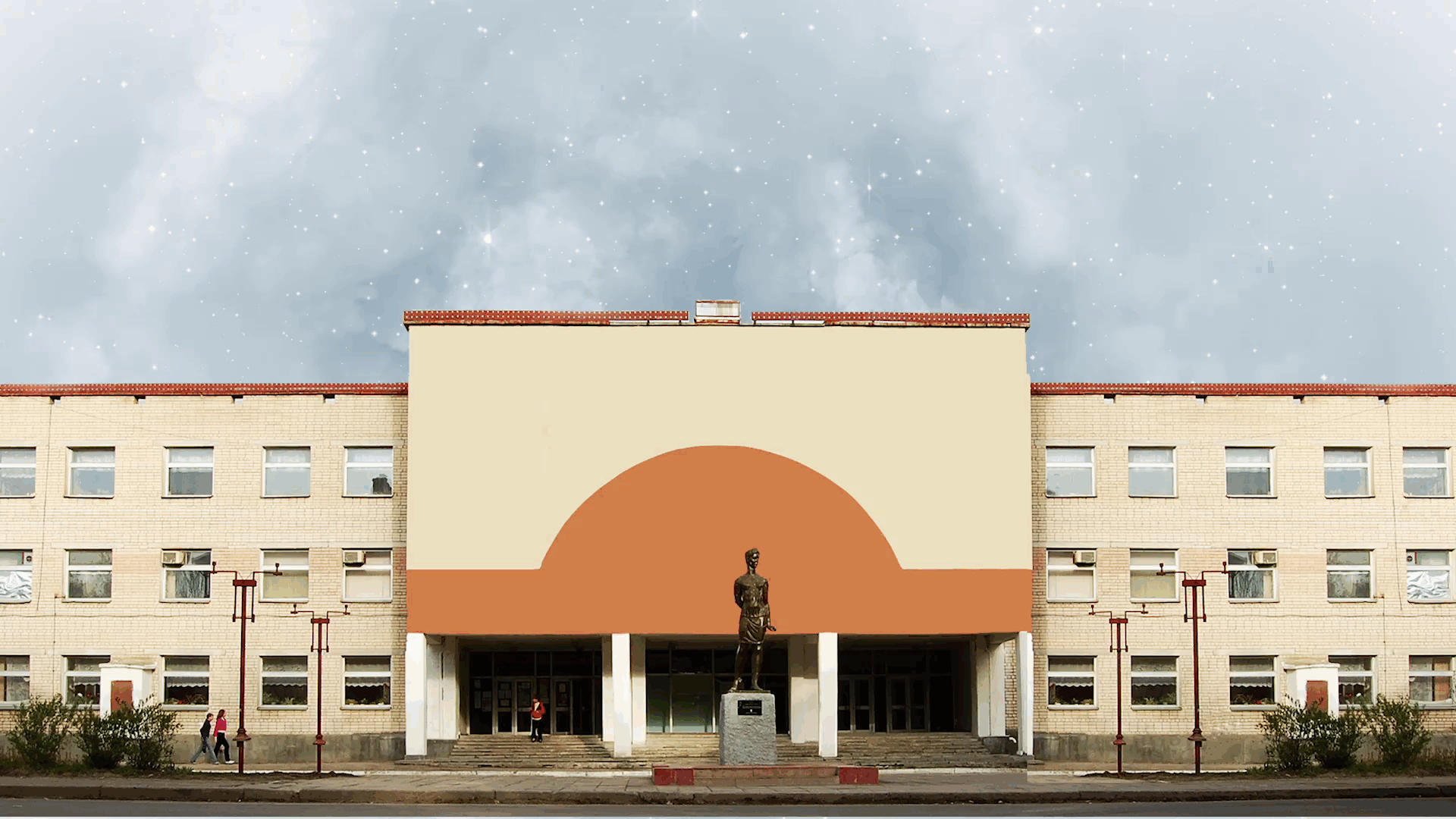 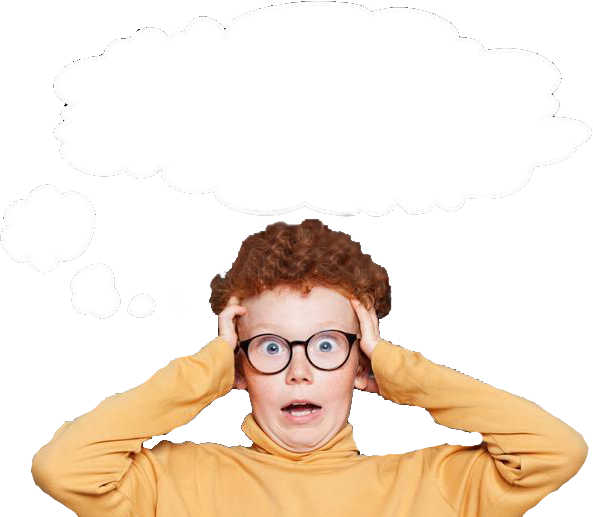 ОПТИКА
ПРАКТИКА
2-я часть
18.12.2022
www.dvsschool.ru
1
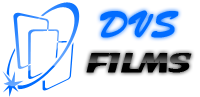 Содержание
Основные формулы и понятия
Построение изображения в линзах
Оптические приборы
Примеры решения задач
ЭТИ ЗАДАЧИ БЫЛИ В ЕГЭ
Источники и литература
18.12.2022
www.dvsschool.ru
2
Основные формулы
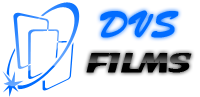 1. Закон преломления:
Абсолютный показатель преломления среды равен:
18.12.2022
www.dvsschool.ru
3
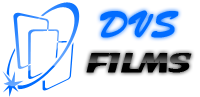 Связь относительного показателя преломления двух сред с их абсолютными показателями имеет вид:
2. Формула линзы:
F — фокусное расстояние линзы, d — расстояние от источника света до линзы, f — расстояние от линзы до изображения. Знак «+» перед 1/F соответствует собирающей линзе (фокус действительный), а «—» — рассеивающей линзе (фокус мнимый).
18.12.2022
www.dvsschool.ru
4
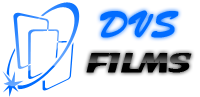 Увеличение линзы:
h — линейные размеры предмета, Н — соответствующие линейные размеры изображения.
Оптическая сила линзы:
знак «+» соответствует собирающей линзе, « —» — рассеивающей.
Если n тонких линз сложены вплотную, то оптичеcкая сила этой системы линз D равна сумме
18.12.2022
www.dvsschool.ru
5
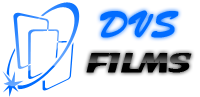 Оптическая сила D и фокуcное расстояние F линзы зависит как от радиусов кривизны R1 и R2 ее сферических поверхностей, так и от показателя преломления n материала, из которого изготовлена линза.
Радиус кривизны выпуклой поверхности считается положительным, вогнутой – отрицательным.
18.12.2022
www.dvsschool.ru
6
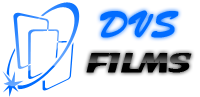 Используя рисунок, заполните таблицу.
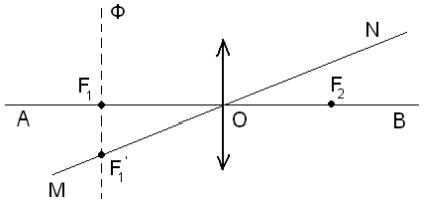 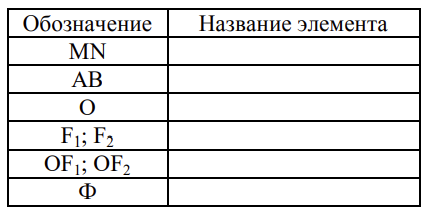 Побочная оптическая ось
Главная оптическая ось
Оптический центр
Главные фокусы
Фокусные расстояния
Фокальная плоскость
18.12.2022
www.dvsschool.ru
7
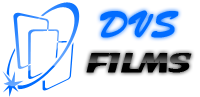 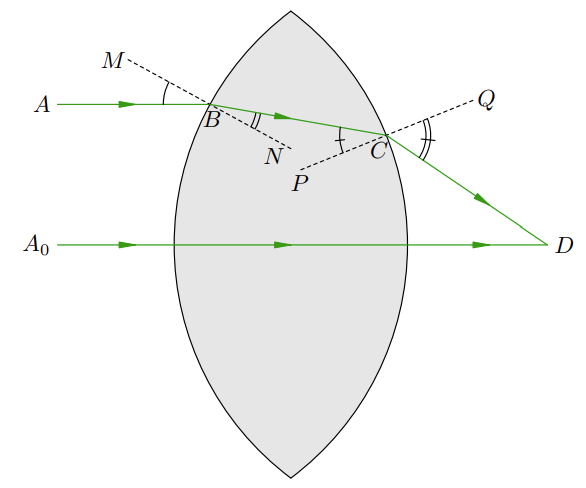 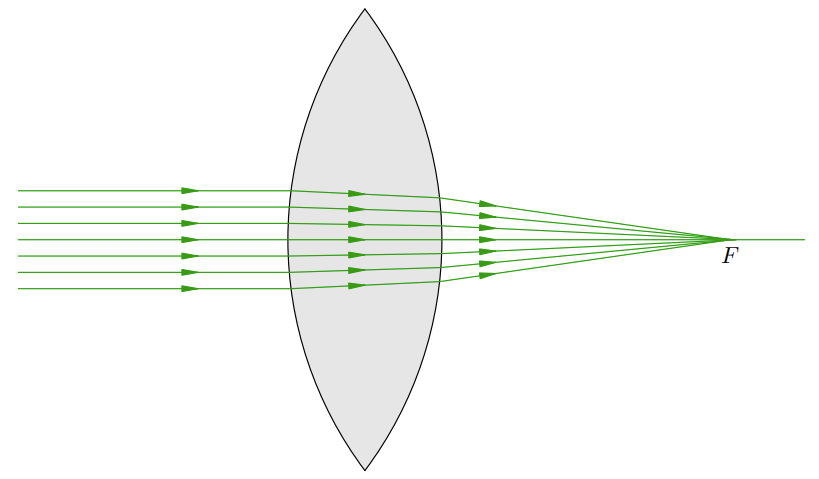 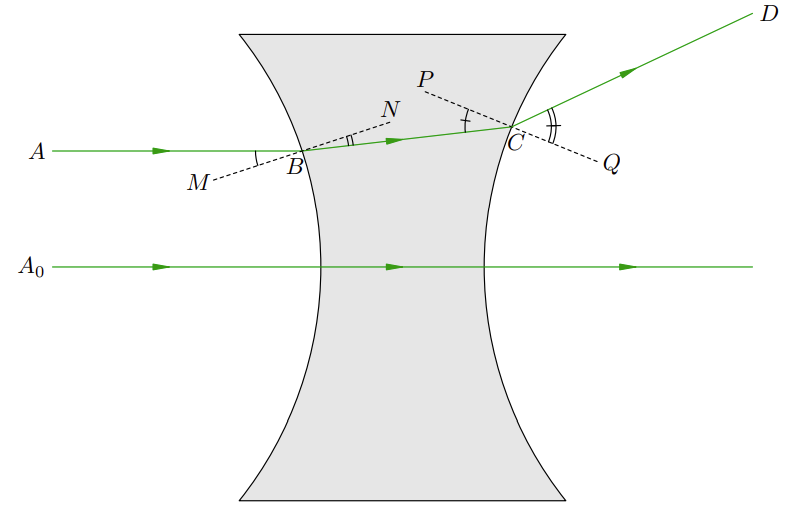 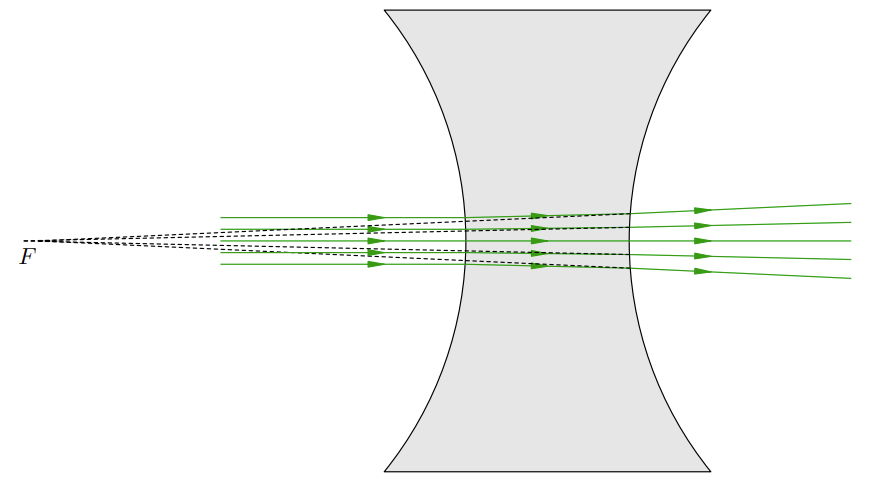 18.12.2022
www.dvsschool.ru
8
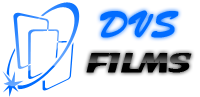 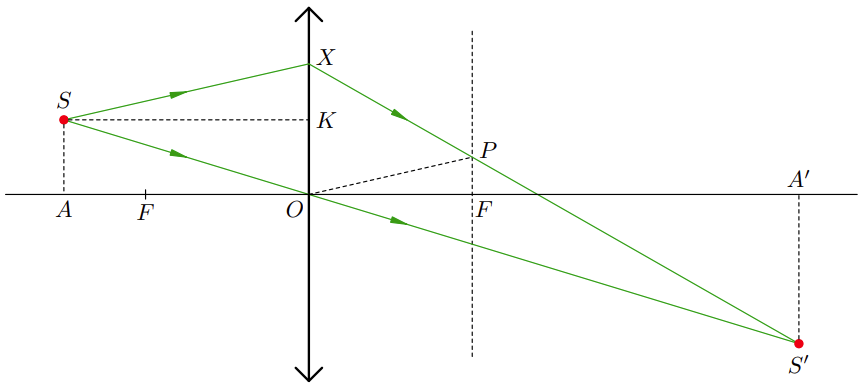 18.12.2022
www.dvsschool.ru
9
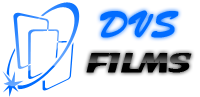 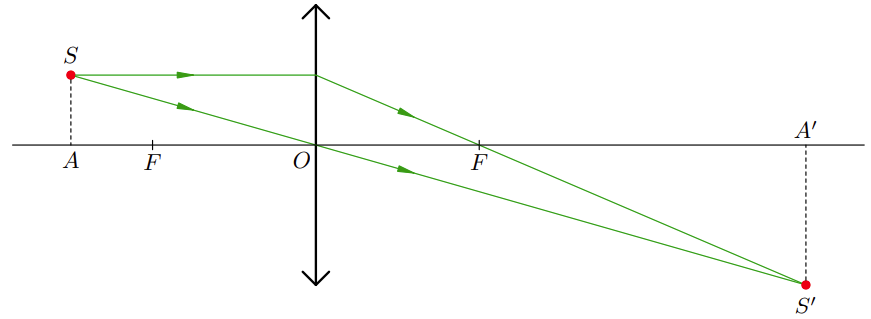 18.12.2022
www.dvsschool.ru
10
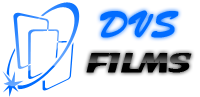 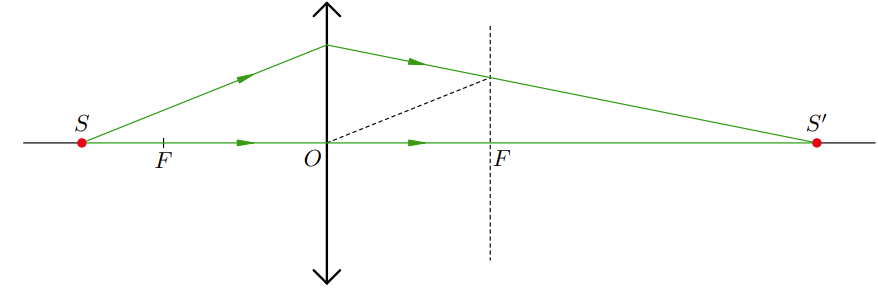 18.12.2022
www.dvsschool.ru
11
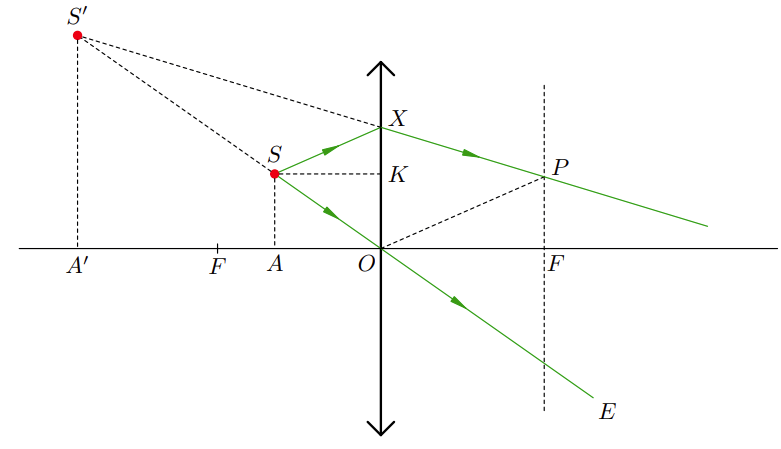 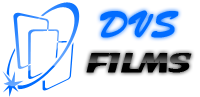 18.12.2022
www.dvsschool.ru
12
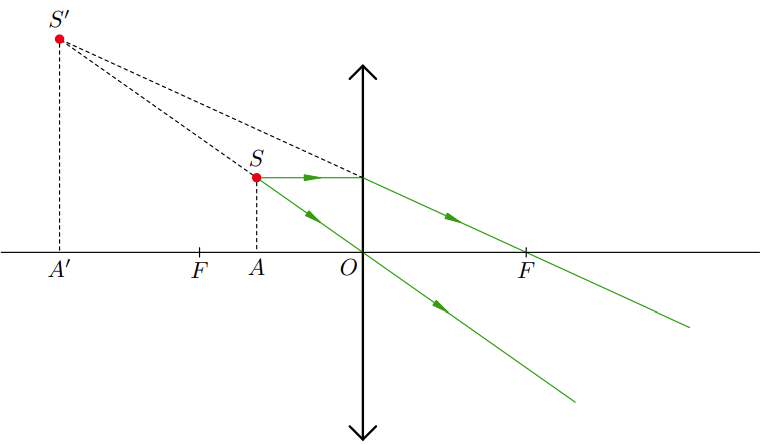 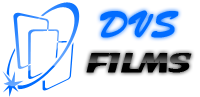 18.12.2022
www.dvsschool.ru
13
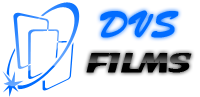 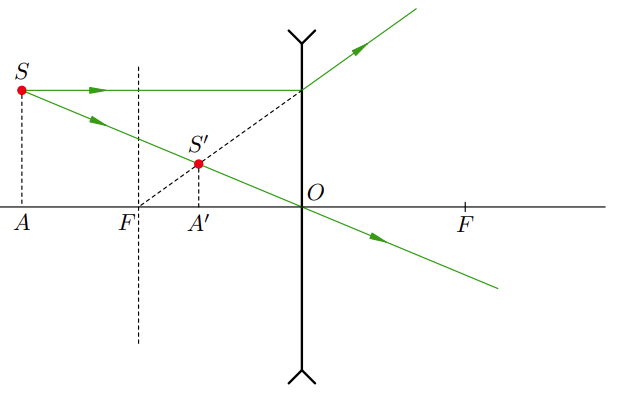 18.12.2022
www.dvsschool.ru
14
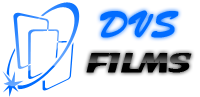 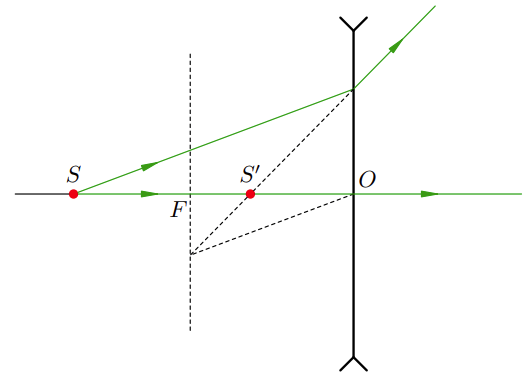 18.12.2022
www.dvsschool.ru
15
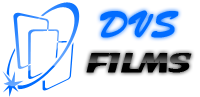 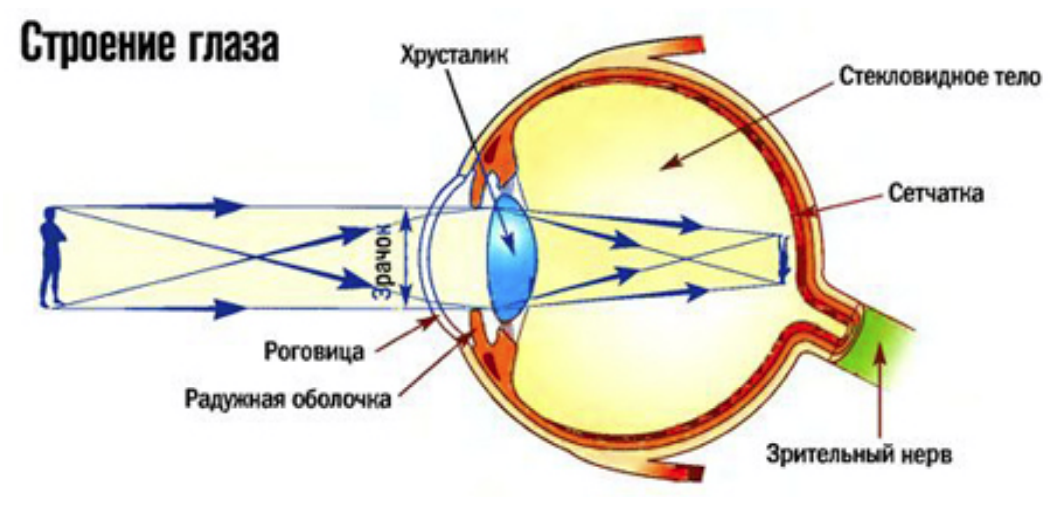 способность глаза отчётливо видеть предметы на различных расстояниях.
Аккомодация -
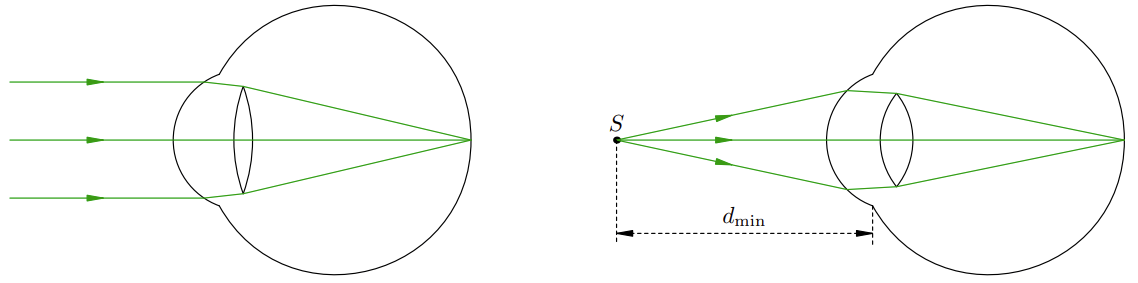 18.12.2022
www.dvsschool.ru
16
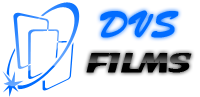 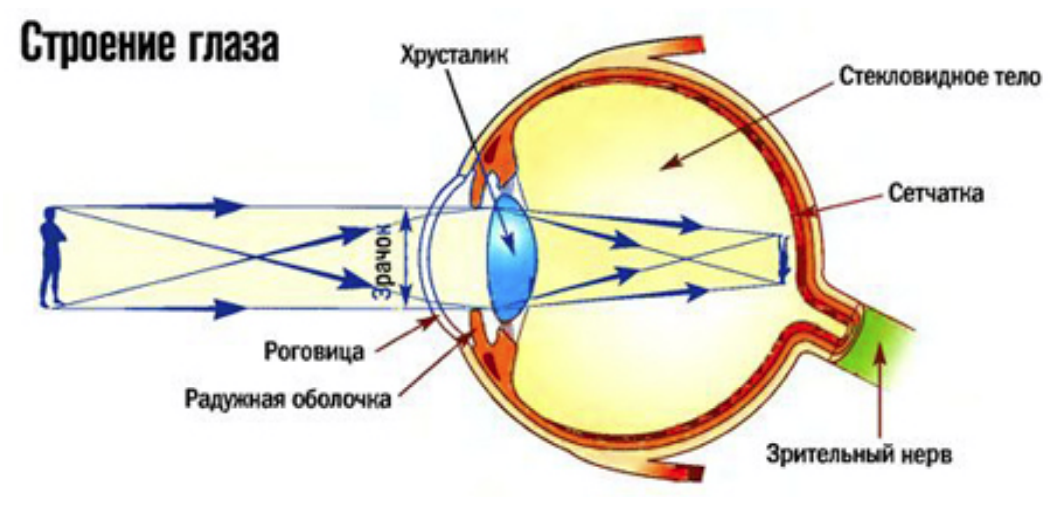 Угол зрения
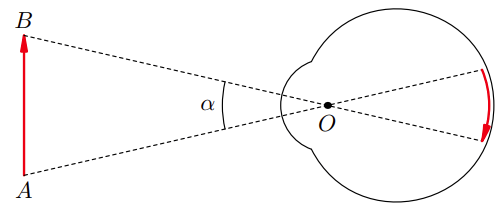 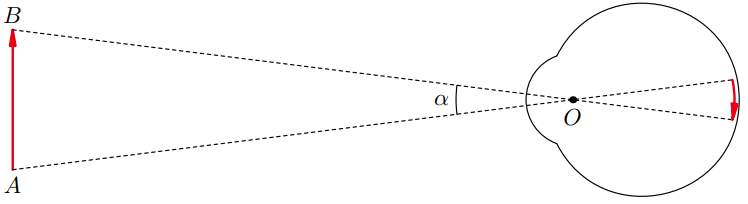 Предмет далеко, угол зрения мал.
Предмет близко, угол зрения велик.
18.12.2022
www.dvsschool.ru
17
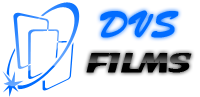 Расстояние наилучшего зрения
При таком расстоянии достигается компромисс: угол зрения уже достаточно велик, и в то же время глаз не утомляется ввиду не слишком большой деформации хрусталика. Поэтому с расстояния наилучшего зрения мы можем полноценно созерцать предмет в течении весьма долгого времени.
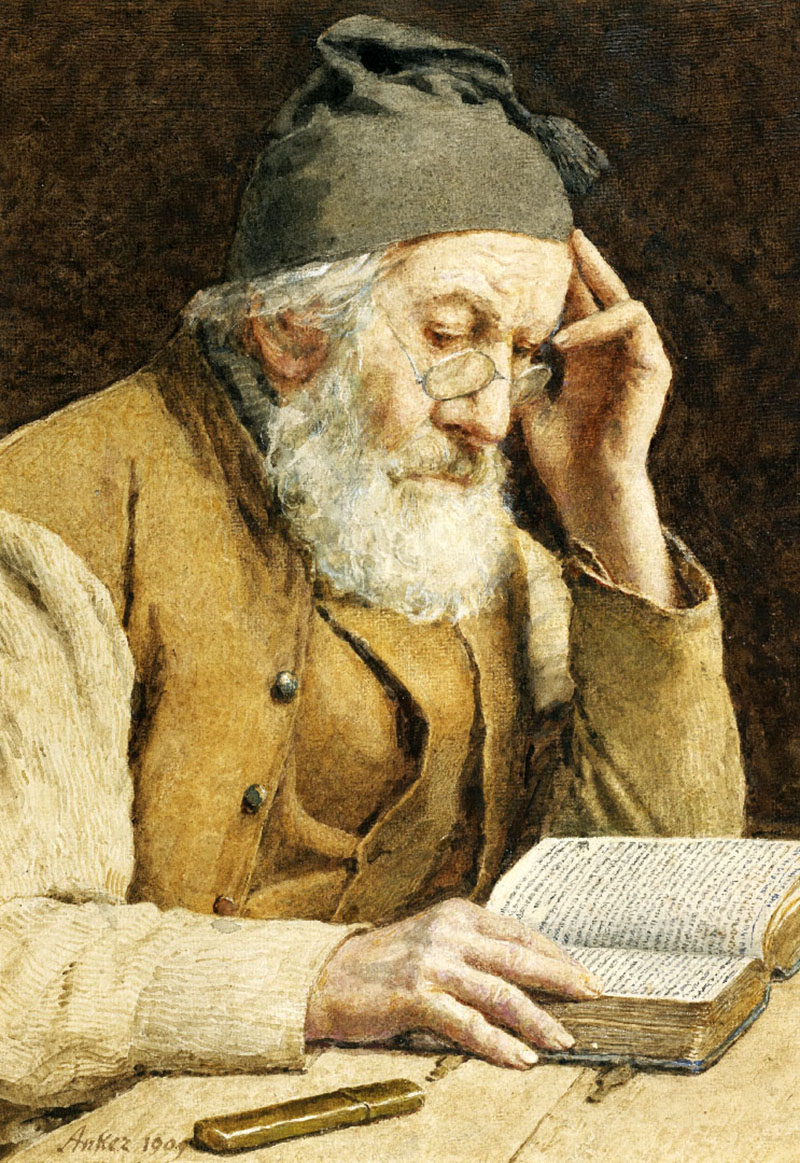 18.12.2022
www.dvsschool.ru
18
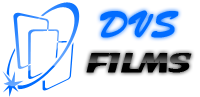 Близорукость — это дефект зрения, при котором фокусное расстояние расслабленного глаза меньше расстояния от оптического центра до сетчатки.
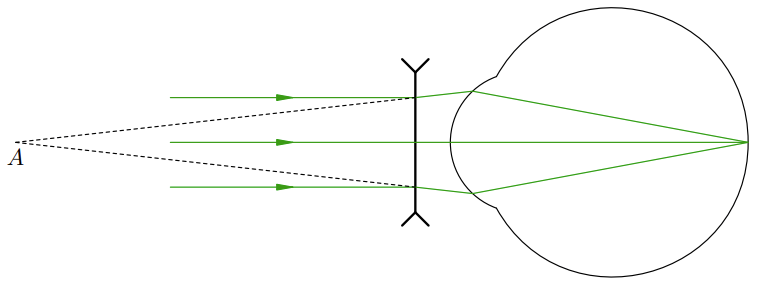 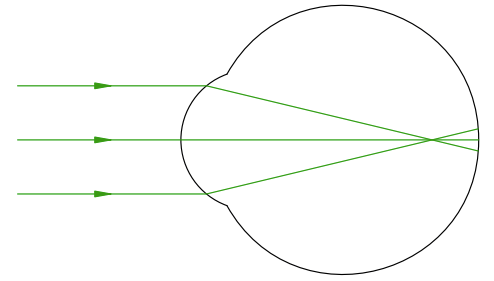 Ближняя точка аккомодации у близорукого глаза находится ближе, чем у нормального. Расстояние наилучшего зрения для близорукого человека меньше 25 см.
18.12.2022
www.dvsschool.ru
19
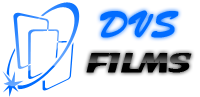 Дальнозоркость — это дефект зрения, при котором фокусное расстояние расслабленного глаза больше расстояния от оптического центра до сетчатки.
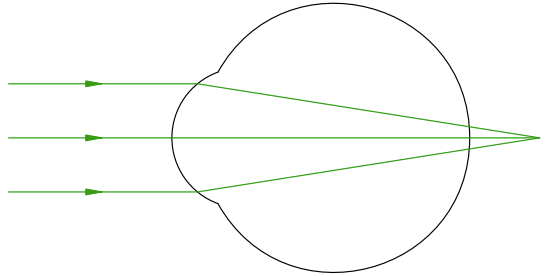 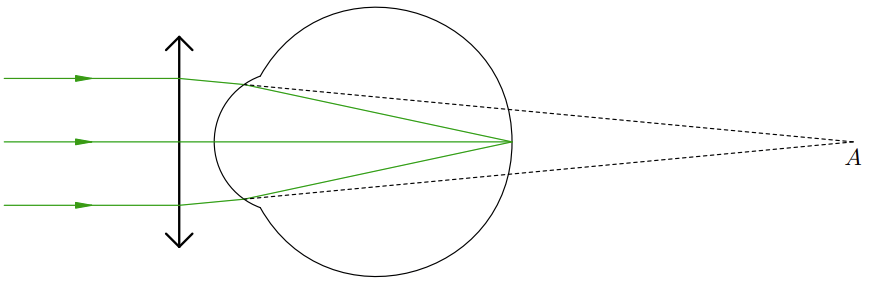 Расстояние наилучшего зрения для дальнозоркого человека больше 25 см.
18.12.2022
www.dvsschool.ru
20
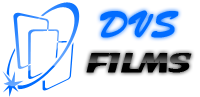 Оптические приборы
Телескоп-рефрактор
Микроскоп
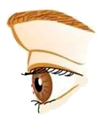 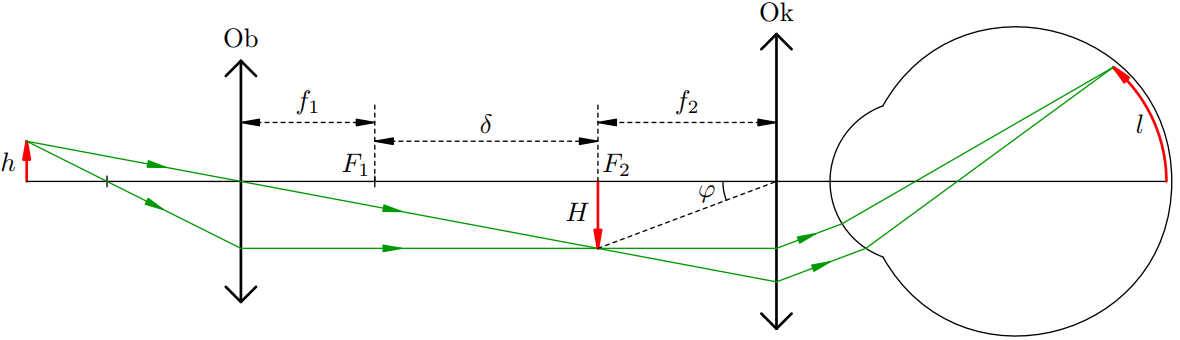 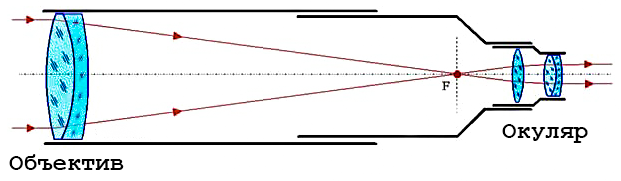 f1 — фокусное расстояние объектива
f2 — фокусное расстояние окуляра
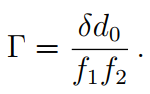 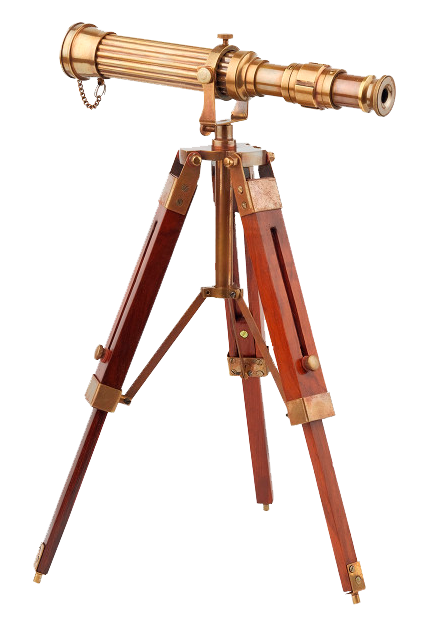 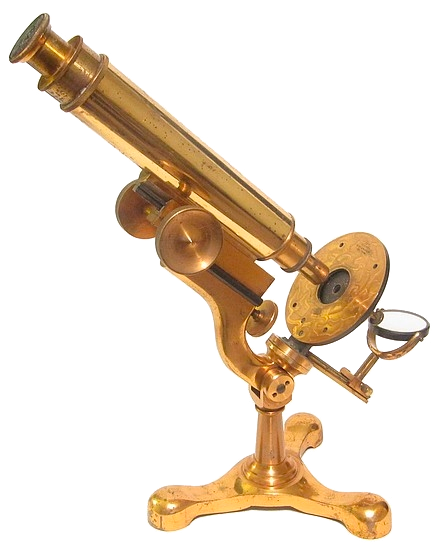 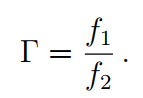 d0 = 25 см.
18.12.2022
www.dvsschool.ru
21
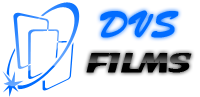 Фотоаппарат
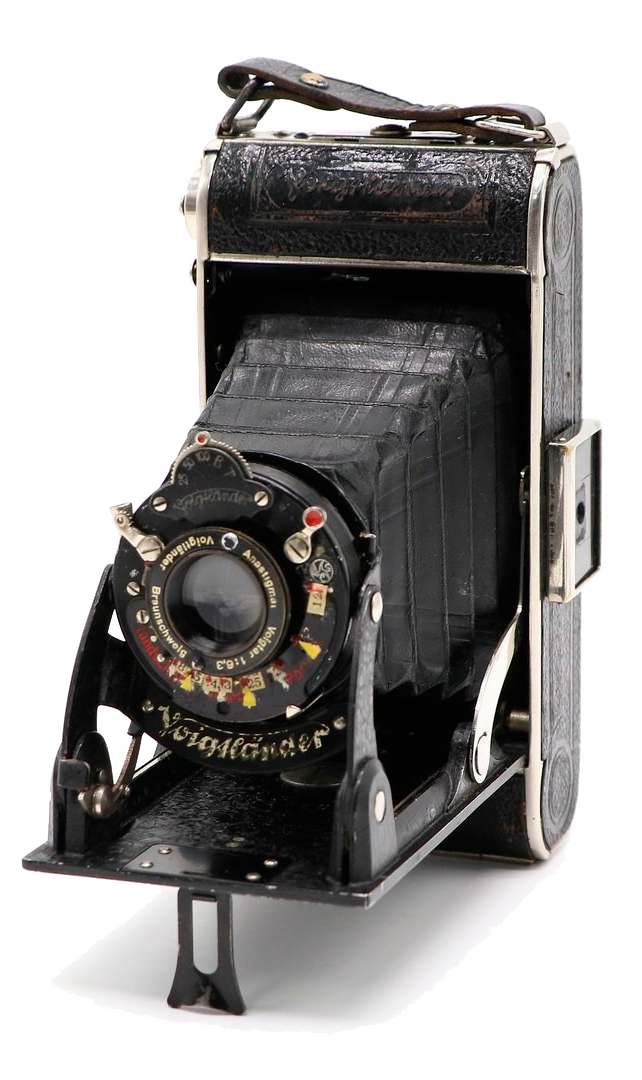 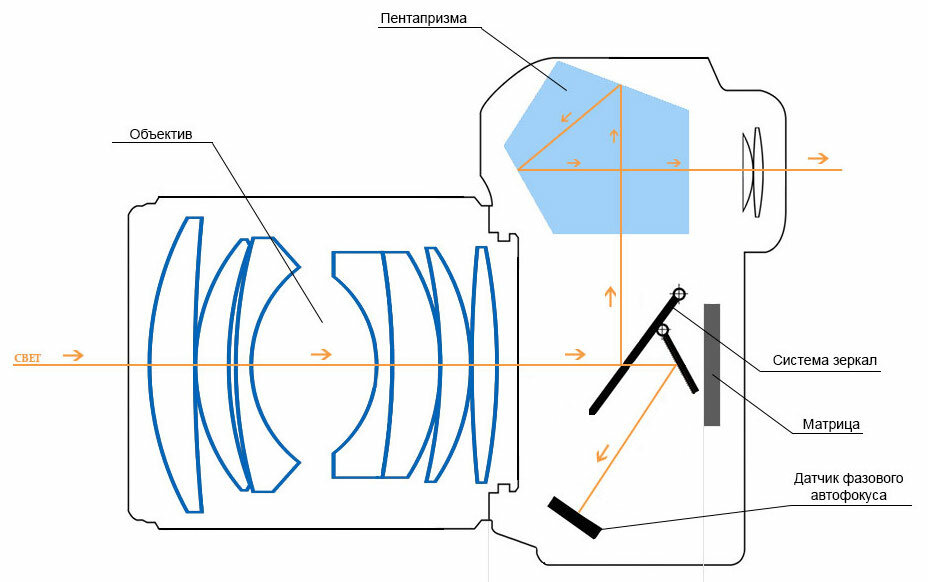 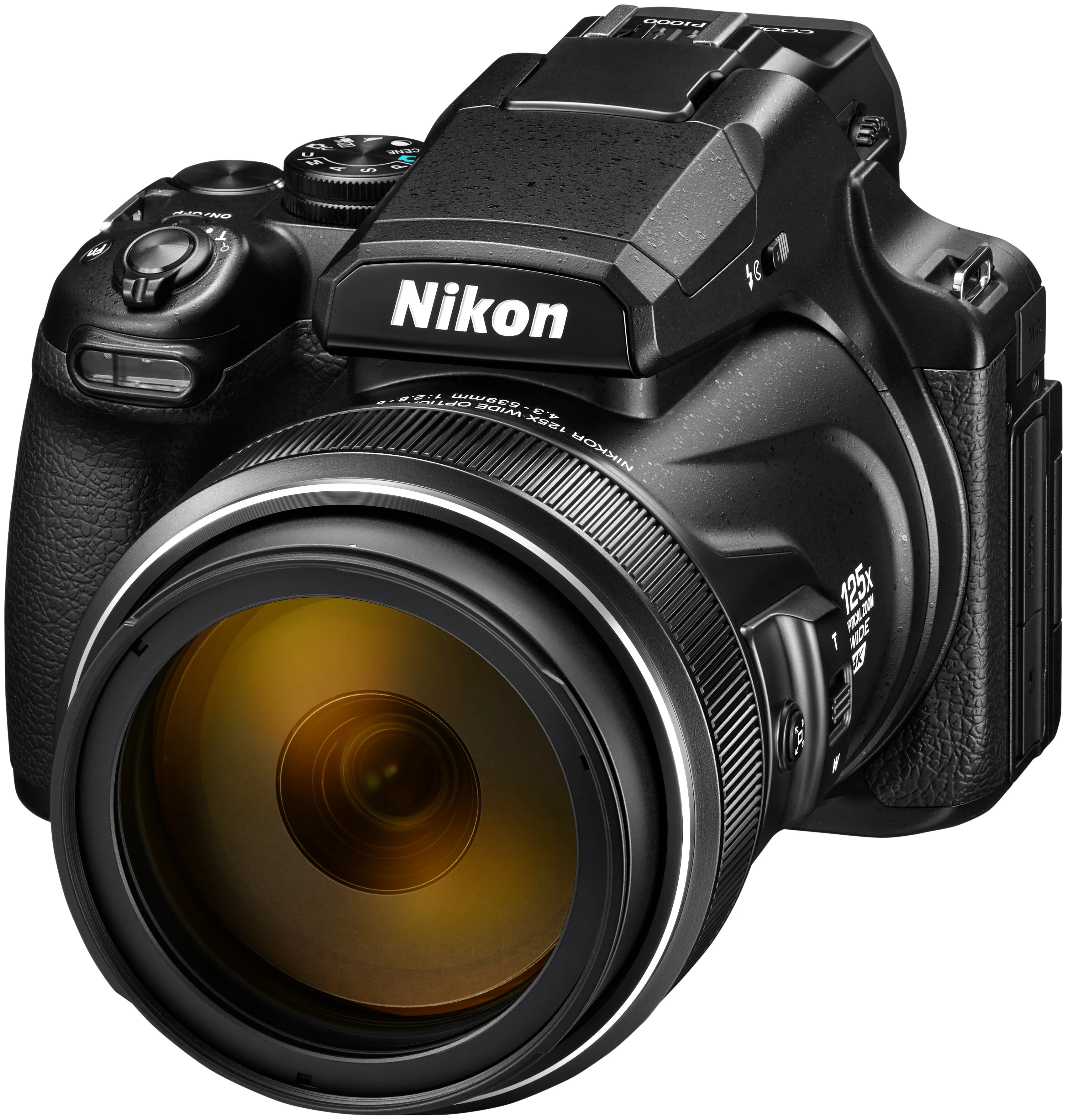 18.12.2022
www.dvsschool.ru
22
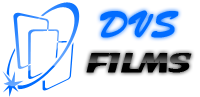 ПОРЕШАЕМ ЗАДАЧИ. С самолета, летящего на высоте 12 км, сфотографирована местность в масштабе 1:16000. Каково фокусное расстояние объектива?
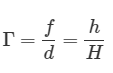 Дано:
d=12 км, 
Γ=1/16000, 
F−?
Решение:
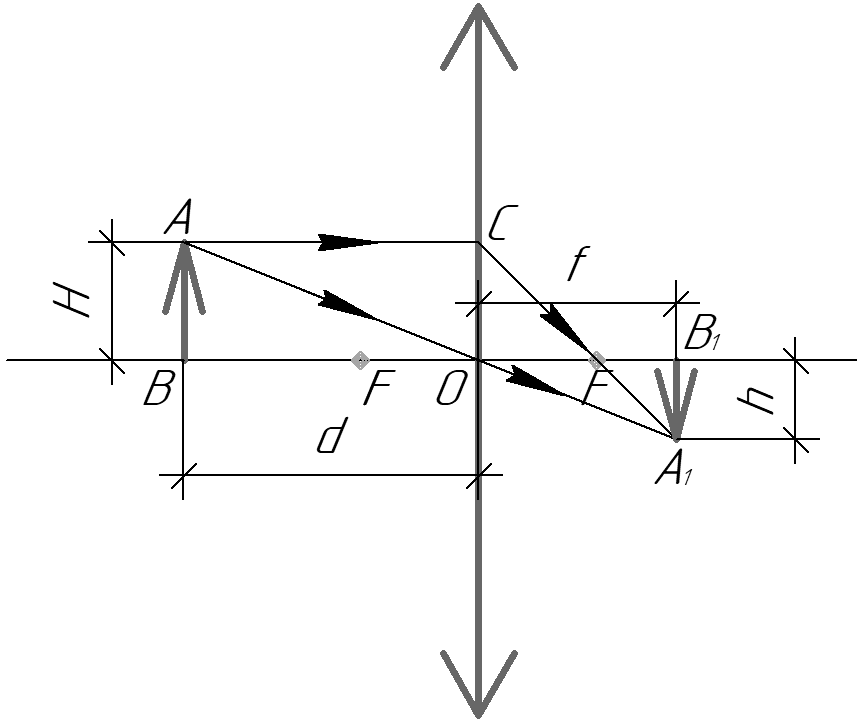 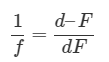 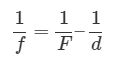 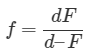 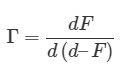 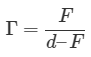 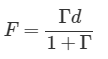 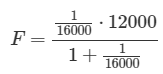 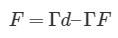 Ответ: 75 см.
18.12.2022
www.dvsschool.ru
23
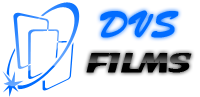 ПОВТОРЕНИЕ – МАТЬ УЧЕНИЯ. На рисунке  показаны положения собирающей линзы, точки К. Постройте изображение точки, даваемой линзой. Точка F — фокус линзы.
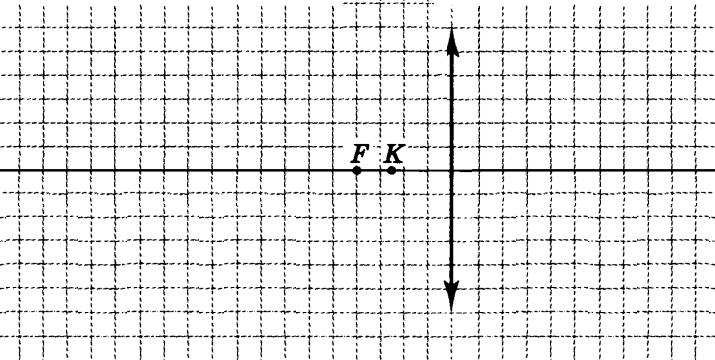 18.12.2022
www.dvsschool.ru
24
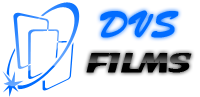 Определите построением положение линзы и ее фокусов. Положение предмета АВ и его изображения А′В′ приведены на рисунке.
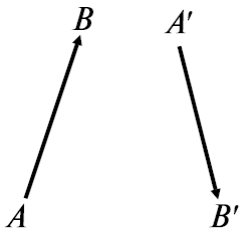 F
F
18.12.2022
www.dvsschool.ru
25
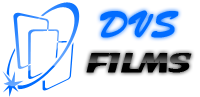 Плоскость треугольника площадью 27 см2 располагается перпендикулярно главной оптической оси собирающей линзы с фокусным расстоянием 10 см на расстоянии 40 см от линзы. Определить площадь изображения треугольника в линзе.
Решение. Сначала выясним, где располагается изображение:
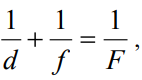 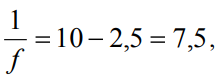 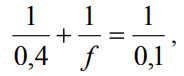 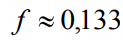 м
Площадь изображения меньше площади самого треугольника в 32= 9 раз, т.е. S=3см2
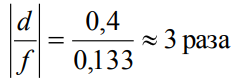 18.12.2022
www.dvsschool.ru
26
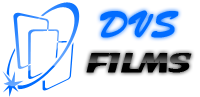 Муравей ползет со скоростью 0,5 см/с параллельно плоскости рассеивающей линзы с фокусным расстоянием 0,2 м. Траектория движения проходит через мнимый фокус линзы. Определите скорость движения мнимого изображения муравья.
Решение. За малый промежуток времени Δt муравей проползет отрезок АВ = V·Δt, где V - скорость муравья. Определим расстояние между точками А' и В' - изображениями А и В в линзе.
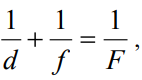 18.12.2022
www.dvsschool.ru
27
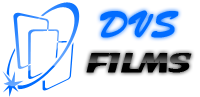 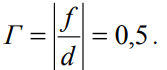 Тогда длина участка А'В' вдвое меньше длины АВ
А' В'= 0,5АВ = 0,5V · Δt.
Но А'В'= U•Δt, где U- скорость изображения.
U·Δt= 0,5V · Δt.
U= 0,5V = 0,25cм/с
18.12.2022
www.dvsschool.ru
28
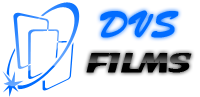 Равнобедренный прямоугольный треугольник ABC расположен перед тонкой собирающей линзой оптической силой 2,5 дптр так, что его катет AC лежит на главной оптической оси линзы (см. рисунок). Вершина прямого угла C лежит дальше от центра линзы, чем вершина острого угла A, расстояние от центра линзы до точки A равно удвоенному фокусному расстоянию линзы, AC = 4 см. Постройте изображение треугольника и найдите площадь получившейся фигуры.
B
A
F
C
2F
18.12.2022
www.dvsschool.ru
29
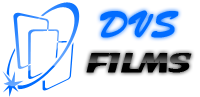 Решение:
Дано:
D=2,5 дптр 
AC=BC=4 см 
S−?
А’
C’
2F
F
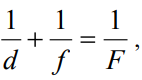 B
A
F
Найдем расстояние от линзы до изображения точки С:
C
2F
(d=2F-AC)
B’
18.12.2022
www.dvsschool.ru
30
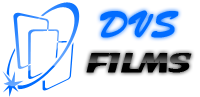 Горизонтальный катет равен:
А’
C’
Из подобия треугольников для вертикального катета треугольника - изображения имеем:
2F
B
A
F
C
2F
B’
18.12.2022
www.dvsschool.ru
31
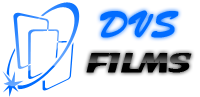 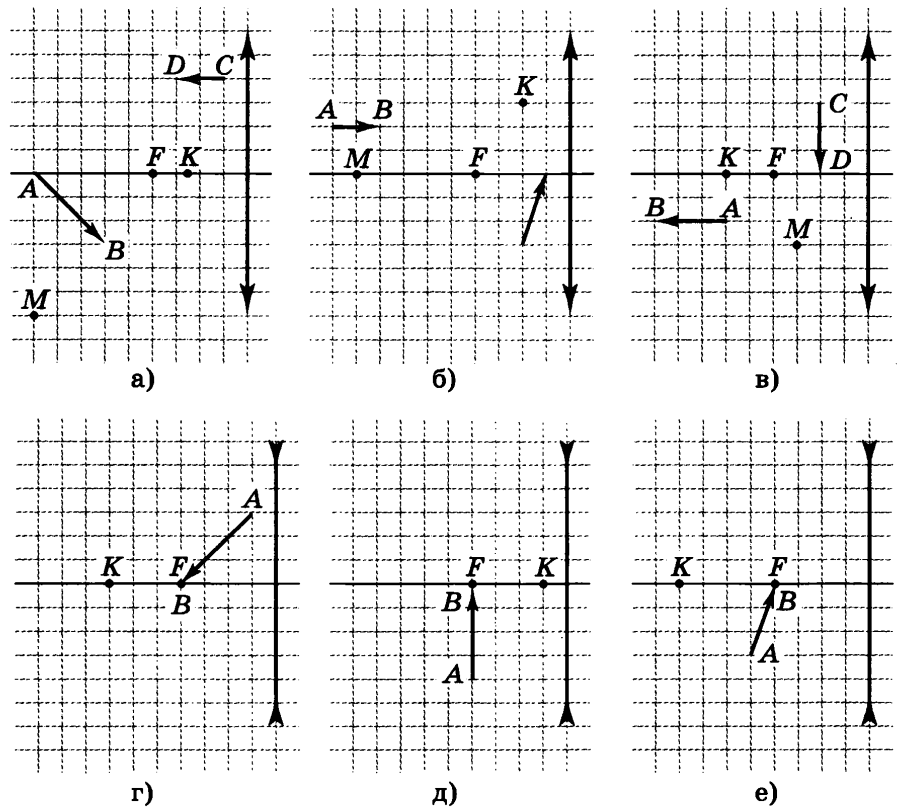 Задача 1. На рисунке, а—е показаны положения собирающей (рассеивающей) линзы, предметов АВ, CD и точек К, М. Постройте изображения предметов и точек, даваемые линзой. Точка F — фокус линзы.
18.12.2022
www.dvsschool.ru
32
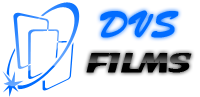 Задача 2. Выполняя лабораторную работу по определению фокусного расстояния и оптической силы собирающей линзы, ученик расположил на столе вдоль одной прямой экран, линзу и зажженную свечу. Когда расстояние от линзы до свечи составляло а, то на экране, удаленном от линзы на расстояние b, отчетливо наблюдалось перевернутое изображение свечи. Фокусное расстояние линзы F, оптическая сила D. Определите значения величин, обозначенных *.
18.12.2022
www.dvsschool.ru
33
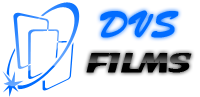 Задача 3. С самолета, летящего на высоте h, с помощью фотоаппарата (оптическая сила объектива D, фокусное расстояние F) фотографируют предметы, расположенные на поверхности земли. При этом на пленке получается изображение, в k раз меньшее их размеров. Определите значения величин, обозначенных *. Как изменится масштаб снимков, если самолет увеличит высоту полета в α раз, а съемки будут производиться тем же фотоаппаратом?
18.12.2022
www.dvsschool.ru
34
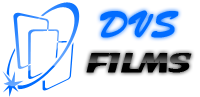 ЭТИ ЗАДАЧИ БЫЛИ В ЕГЭ
1 (ЕГЭ). Линзу, изготовленную из двух тонких сферических стекол одинакового радиуса, между которыми находится воздух (воздушная линза), опустили в воду (рис.). Как действует эта линза?
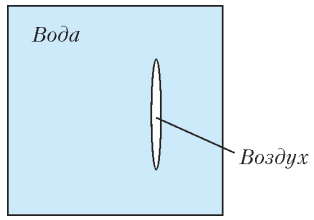 Как собирающая линза; 
как рассеивающая линза; 
она не изменяет хода луча; 
может действовать и как собирающая, и как рассеивающая линза.
18.12.2022
www.dvsschool.ru
35
2. В отверстие в экране вставлена рассеивающая линза с фокусным расстоянием 10 см, на которую падает параллельный пучок лучей. На расстоянии 30 см от линзы параллельно ее плоскости расположен экран для наблюдения. При замене рассеивающей линзы собирающей такого же диаметра радиус светлого пятна на экране не изменился. Чему равно фокусное расстояние собирающей линзы?
3. Точечный источник света помещен в фокусе собирающей линзы с фокусным расстоянием 6 см. За линзой на расстоянии 12 см от нее расположен плоский экран, на котором видно круглое светлое пятно. На какое расстояние от фокуса линзы надо переместить вдоль оптической оси источник света, чтобы радиус светлого пятна на экране увеличился в 2 раза?
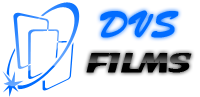 18.12.2022
www.dvsschool.ru
36
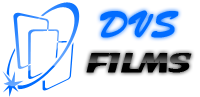 4. Предмет находится на расстоянии 20 см от собирающей линзы с оптической силой 4 дптр. Найдите расстояние от изображения до предмета.
5. Действительное изображение предмета, полученное с помощью собирающей линзы, находится от нее на расстоянии 8 см. Если собирающую линзу заменить рассеивающей с таким же по величине фокусным расстоянием, то мнимое изображение этого предмета будет отстоять от линзы на 2 см. Найдите абсолютную величину фокусного расстояния линз.
18.12.2022
www.dvsschool.ru
37
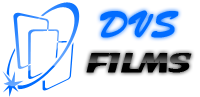 6. На оси х в точке x1 = 0 находится оптический центр тонкой рассеивающей линзы с фокусным расстоянием F1 = -20 см, а в точке х2 = 20 см - центр тонкой собирающей линзы. Главные оптические оси обеих линз лежат на оси х. На рассеивающую линзу по оси х падает параллельный пучок света из области х < 0. Пройдя данную оптическую систему, лучи собираются в точке с координатой х3 = 60 см. Найдите фокусное расстояние собирающей линзы F2.
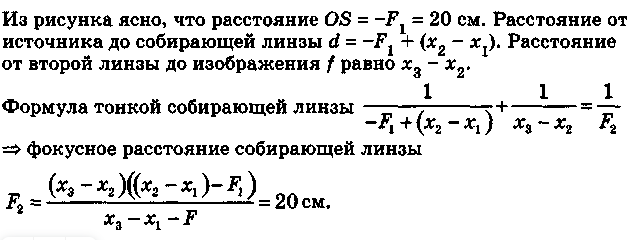 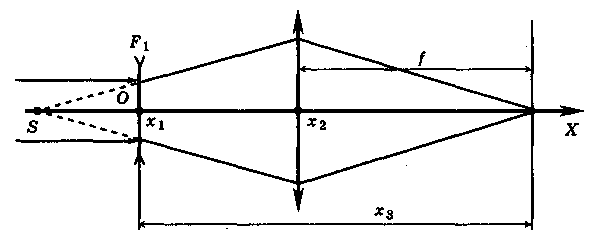 18.12.2022
www.dvsschool.ru
38
7.Сторона АВ квадрата ABCD расположена на оптической 
оси собирающей линзы, причем расстояние от линзы до точки А в два раза больше фокусного расстояния линзы. Линза создает действительное изображение квадрата. Площадь изображения составляет 3/8 площади квадрата ABCD. С каким увеличением изображается сторона ВС?
8.Небольшой груз, подвешенный на нити длиной 2,5 м, совершает гармонические колебания, при которых его максимальная скорость достигает 0,2 м/с. При помощи собирающей линзы с фокусным расстоянием 0,2 м изобр-ие колеблющегося груза проецируется на экран, расположенный на расстоянии 0,5 м от линзы. Главная оптическая ось линзы перпендикулярна плоскости колебаний маятника и плоскости экрана. Определите максимальное смещение изображения груза на экране от положения равновесия.
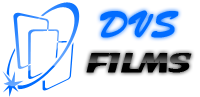 18.12.2022
www.dvsschool.ru
39
9. Собирающую линзу с фокусным расстоянием 10 см перемещают со скоростью 3 мм/с в направлении точечного источника света, находящегося на ее главной оптической оси. С какой скоростью движется изображение в тот момент, когда расстояние между линзой и источником составляет 12 см?
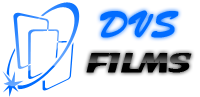 10. Телескоп имеет объектив с фокусным расстояние 1 м и окуляр с фокусным расстоянием 5 см. Какого диаметра изображение Солнца можно получить с помощью этого телескопа, если есть возможность удалять экран от окуляра до расстояния 1,5 м? Угловой диаметр Солнца 30’.
18.12.2022
www.dvsschool.ru
40
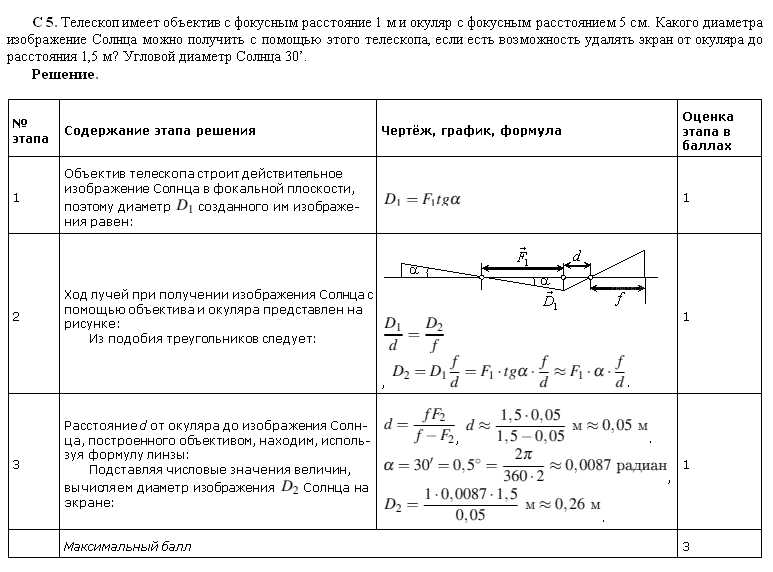 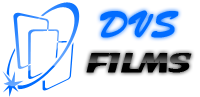 18.12.2022
www.dvsschool.ru
41
Источники и литература
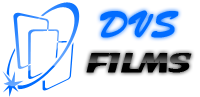 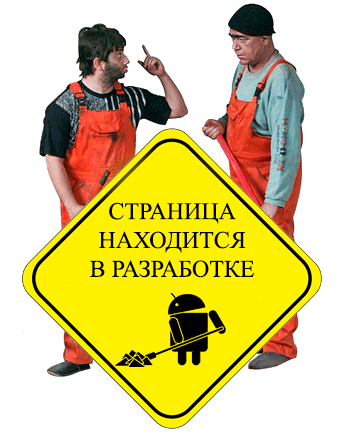 18.12.2022
www.dvsschool.ru
42